REGRAS PARA FORMATAÇÃO E ENVIO DO E-POSTER
1 - É absolutamente necessário que o apresentador(a) do trabalho esteja inscrito(a) no Congresso.
2 - É obrigatório o envio do trabalho até a data de 18 de Maio de 2024.
	Não será permitida a entrega do trabalho, no dia da apresentação. 
	Os trabalhos ficarão a disposição dos participantes durante todo o período de realização do congresso.
ESPECIFICAÇÕES PARA MONTAGEM E APRESENTAÇÃO DO E-POSTER
1 - Os E-Pôsteres serão apresentados nos monitores de vídeo instalados na Área de E-Pôster - Pavilhão 

2 - Formate seu trabalho e siga as instruções, abaixo, para realizar o envio.
PARA ENVIAR SEU TRABALHO

1 - Formate seu trabalho em um arquivo power point, contendo 06 (SEIS) slides, com no máximo 5 megabytes
	de tamanho total, seguindo este template (Não utilize vídeos e/ou animações em sua apresentação); 
3 - Salve o trabalho no formato PDF;
4 - No sistema de envio, Clique em Escolha o e-pôster e selecione o arquivo em PDF, salvo no seu computador;

5 - Clique em Enviar E-Poster.
Executar os passos de 1 a 4 para cada um dos trabalhos aprovados, para apresentação no formato E-Pôster.
Acesse: www.socesp2024.com.br/trabalho  -   para verificar seus trabalhos aprovados e enviar  o arquivo de seu E-Pôster
EXCLUA ESSE SLIDE ANTES DE SALVAR A APRESENTAÇÃO
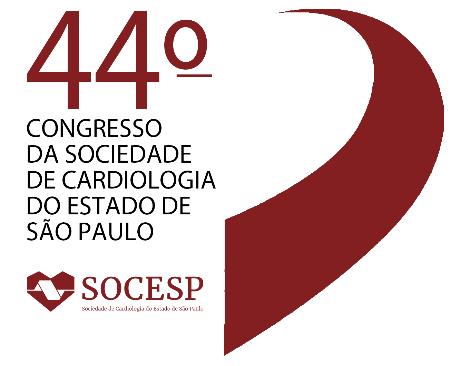 Insira aqui o Logo de sua Instituição
Título do Trabalho
Autor do Trabalho
Co-Autores
Instituição
1
1
2
44º Congresso da Sociedade de Cardiologia do Estado de São Paulo – 30 e 31 de maio e 01 de junho de 2024
3
44º Congresso da Sociedade de Cardiologia do Estado de São Paulo – 30 e 31 de maio e 01 de junho de 2024
4
44º Congresso da Sociedade de Cardiologia do Estado de São Paulo – 30 e 31 de maio e 01 de junho de 2024
5
44º Congresso da Sociedade de Cardiologia do Estado de São Paulo – 30 e 31 de maio e 01 de junho de 2024
6
44º Congresso da Sociedade de Cardiologia do Estado de São Paulo – 30 e 31 de maio e 01 de junho de 2024